1
Spin Patterns for Run-2015
E.C. Aschenauer/ O. Eyser
Spin Pattern Considerations
2
For double helicity measurements:
Equal number of bunch crossings with same and opposite helicities
PHENIX needs even/odd cross checks
Abort gaps are aligned at PHENIX, STAR collides blue 1 with yellow 81
STAR wants different crossing pattern after abort gaps
Helicity states distributed equally over filled bunches
Change beam patterns from fill to fill, four basic beam patterns → eight different crossing patterns
Assumption: no empty bunches needed for e-lens
E.C. Aschenauer/ O. Eyser
Basic Pattern with 24 Bunches
3
12 bunches  possible, but very hard to equalize crossings for all requirements, i.e. to fulfill PHENIX even / odd
Use 24 bunches instead
based on 2012 and before
1
+
-
+
-
-
+
-
+
1
2
2
2
-
+
-
+
+
-
+
-
2
1
1
3
+
+
-
-
+
+
-
-
3
3
3
4
-
-
+
+
-
-
+
+
4
4
4
P1=B1xY3
P2=B2xY3
P3=B1xY4
P4=B2xY4
P5=B3xY1
P6=B4xY1
P7=B3xY2
P8=B4xY2
Combined crossing patterns
E.C. Aschenauer/ O. Eyser
4
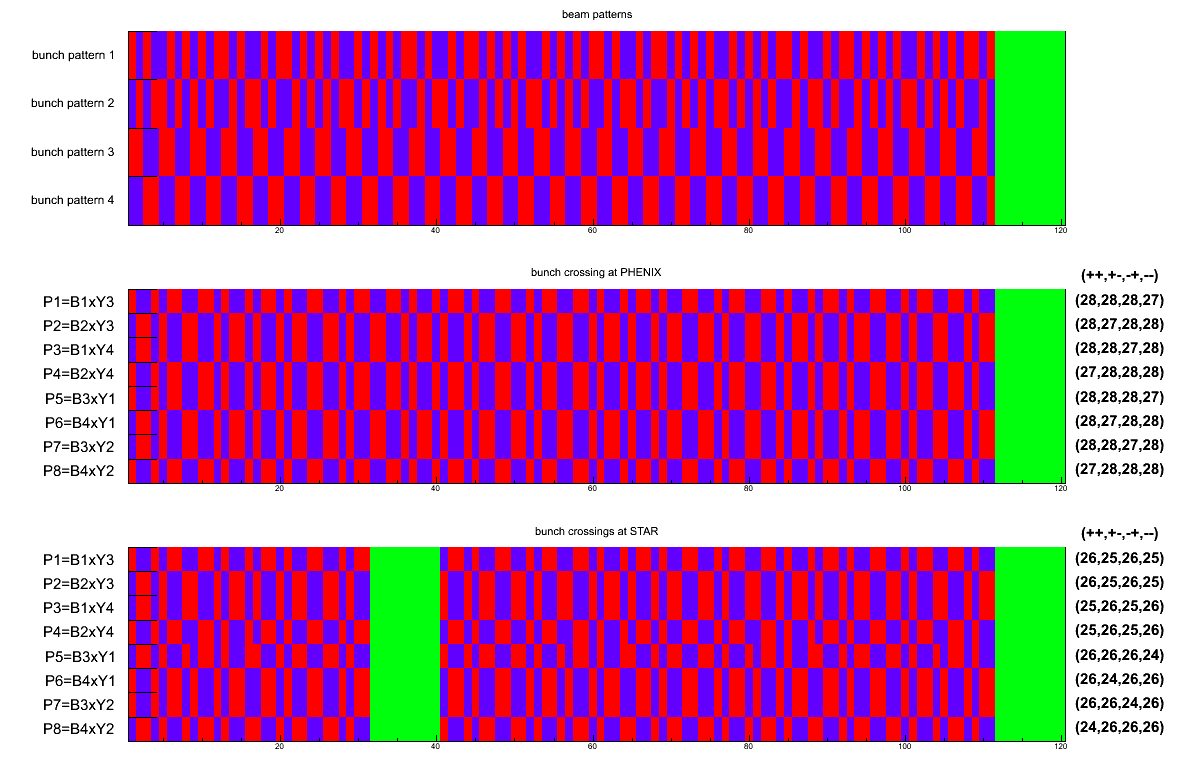 Bunch Crossings
5
based on 111 filled bunches
does not include short gaps for e-lens commissioning
E.C. Aschenauer/ O. Eyser
What We HAD in 2012 and 2013
6
E.C. Aschenauer/ O. Eyser
2013 What We Had
7
What else:
360 buckets, every 3rd filled 
 120 bunches
aboard gaps aligned in PHENIX
               anti-aligned in STAR 
bunch 70/71 empty in blue
bunch 30/31 empty in yellow 
       (fixed for e-Lense)
4 spin patterns per beam
Blue: 
1  ++--++--++--  
2  --++--++--++
3  --++++----++++----++++
4  ++----++++----++++----

Yellow:
4  ++----++++----++++----
3  --++++----++++----++++
2  --++--++--++  
1  ++--++--++--

we will collide
P21: B1xY3      P25: B3xY1
P22: B1xY4      P26: B3xY2
P23: B2xY3      P27: B4xY1
P24: B2xY4      P28: B4xY2
IP12 1-81
IP-2 1-1
IP-10 1-41
IP-8 1-1
IP-4 1-41
blue clockwise
yellow counter clockwise
IP-6 1-81
E.C. Aschenauer/ O. Eyser
WHAT We HAD 2013 Spin Pattern
8
1  5+6-
+55 -54
2  6+5-
+54 -55
3  5+6-
+55 -54
4  6+5-
+55 -54
++--++--++|--++--++--|++--++--++|--++--++--|++--++--++|--++--++--|++--++--++|--++--++--|++--++--++|--++--++--|++--++--++|--++--++--|
40
40
40
40
40
40
40
40
10
10
10
10
10
10
10
10
50
50
50
50
50
50
50
50
60
60
60
60
60
60
60
60
80
80
80
80
80
80
80
80
90
90
90
90
90
90
90
90
100
100
100
100
100
100
100
100
20
20
20
20
20
20
20
20
30
30
30
30
30
30
30
30
70
70
70
70
70
70
70
70
110
110
110
110
110
110
110
110
120
120
120
120
120
120
120
120
--++--++--|++--++--++|--++--++--|++--++--++|--++--++--|++--++--++|--++--++--|++--++--++|--++--++--|++--++--++|--++--++--|++--++--++|
--++++----|++++----++|++----++++|----++++--|--++++----|++++----++|++----++++|----++++--|--++++----|++++----++|++----++++|----++++--|
++----++++|----++++--|--++++----|++++----++|++----++++|----++++--|--++++----|++++----++|++----++++|----++++--|--++++----|++++----++|
green bunches: empty bunches
3  5+6-

4  6+5-

1  5+6-

2  6+5-
--++++----|++++----++|++----++++|----++++--|--++++----|++++----++|++----++++|----++++--|--++++----|++++----++|++----++++|----++++--|
++----++++|----++++--|--++++----|++++----++|++----++++|----++++--|--++++----|++++----++|++----++++|----++++--|--++++----|++++----++|
++--++--++|--++--++--|++--++--++|--++--++--|++--++--++|--++--++--|++--++--++|--++--++--|++--++--++|--++--++--|++--++--++|--++--++--|
--++--++--|++--++--++|--++--++--|++--++--++|--++--++--|++--++--++|--++--++--|++--++--++|--++--++--|++--++--++|--++--++--|++--++--++|
E.C. Aschenauer/ O. Eyser
2013 Continued WHAT WE HAD
9
P21: as example
Yellow
PHENIX
--++++----|++++----++|++----++++|----++++--|--++++----|++++----++|++----++++|----++++--|--++++----|++++----++|++----++++|----++++--|
120
40
40
40
80
10
90
10
10
50
50
60
60
20
80
80
50
90
90
60
100
100
100
20
20
110
30
30
30
70
70
70
110
110
120
120
Blue
++--++--++|--++--++--|++--++--++|--++--++--|++--++--++|--++--++--|++--++--++|--++--++--|++--++--++|--++--++--|++--++--++|--++--++--|
Yellow
STAR
--++++----|++++----++|++----++++|----++++--|--++++----|++++----++|++----++++|----++++--|--++++----|++++----++|++----++++|----++++--|
Dropped Bunches                   Colliding bunches
P21:     Y3: 5+/6- B1: 5+/6-    STAR: 100x100   PHENIX: 107x107
P22:     Y4: 6+/5- B1: 5+/6-    STAR: 100x100   PHENIX: 107x107      
P23:     Y3: 5+/6- B2: 6+/5-    STAR: 100x100   PHENIX: 107x107
P24:     Y4: 6+/5- B2: 6+/5-    STAR: 100x100   PHENIX: 107x107

P25:     Y1: 5+/6- B3: 5+/6-    STAR: 100x100   PHENIX: 107x107
P26:     Y2: 6+/5- B3: 5+/6-    STAR: 100x100   PHENIX: 107x107       
P27:     Y1: 5+/6- B4: 6+/5-    STAR: 100x100   PHENIX: 107x107
P28:     Y2: 6+/5- B4: 6+/5-    STAR: 100x100   PHENIX: 107x107
green bunches: empty bunches
E.C. Aschenauer/ O. Eyser
2012 What WE HAD
10
What else:
360 buckets, every 3rd filled 
 120 bunches
aboard gaps aligned in PHENIX
               anti-aligned in STAR 
bunch 38/39 missing in blue
bunch 78/79 missing in yellow
4 spin patterns per beam
Blue: 
1 +-+--+-++-+-  also before 2012 
2 -+-++-+--+-+  also before 2012
3 ++--++--++--
4 --++--++--++

Yellow:
1 ++--++--++--  also before 2012
2 --++--++--++  also before 2012
3 +-+--+-++-+-
4 -+-++-+--+-+

we did collide
P1: B1xY1      P5: B3xY3
P2: B2xY1      P6: B3xY4
P3: B1xY2      P7: B4:Y3
P4: B2xY2      P8: B4:Y4
attention: P7: 38/39 missing in yellow, 78/79 in blue
IP12 1-81
IP-2 1-1
IP-10 1-41
IP-8 1-1
IP-4 1-41
blue clockwise
yellow counter clockwise
IP-6 1-81
E.C. Aschenauer/ O. Eyser
WHAT We HAD 2012 Spin Pattern
11
1

2

3

4
+-+--+-++-|+--+-++-+-|-+-++-+--+|-++-+--+-+|+-+--+-++-|+--+-++-+-|-+-++-+--+|-++-+--+-+|+-+--+-++-|+--+-++-+-|-+-++-+--+|-++-+--+-+|
40
40
40
40
40
40
40
40
10
10
10
10
10
10
10
10
50
50
50
50
50
50
50
50
60
60
60
60
60
60
60
60
20
20
20
20
20
20
20
20
30
30
30
30
30
30
30
30
80
80
80
80
80
80
80
80
90
90
90
90
90
90
90
90
100
100
100
100
100
100
100
100
70
70
70
70
70
70
70
70
110
110
110
110
110
110
110
110
120
120
120
120
120
120
120
120
-+-++-+--+|-++-+--+-+|+-+--+-++-|+--+-++-+-|-+-++-+--+|-++-+--+-+|+-+--+-++-|+--+-++-+-|-+-++-+--+|-++-+--+-+|+-+--+-++-|+--+-++-+-|
++--++--++|--++--++--|++--++--++|--++--++--|++--++--++|--++--++--|++--++--++|--++--++--|++--++--++|--++--++--|++--++--++|--++--++--|
--++--++--|++--++--++|--++--++--|++--++--++|--++--++--|++--++--++|--++--++--|++--++--++|--++--++--|++--++--++|--++--++--|++--++--++|
++--++--++|--++--++--|++--++--++|--++--++--|++--++--++|--++--++--|++--++--++|--++--++--|++--++--++|--++--++--|++--++--++|--++--++--|
1

2

3

4
--++--++--|++--++--++|--++--++--|++--++--++|--++--++--|++--++--++|--++--++--|++--++--++|--++--++--|++--++--++|--++--++--|++--++--++|
+-+--+-++-|+--+-++-+-|-+-++-+--+|-++-+--+-+|+-+--+-++-|+--+-++-+-|-+-++-+--+|-++-+--+-+|+-+--+-++-|+--+-++-+-|-+-++-+--+|-++-+--+-+|
-+-++-+--+|-++-+--+-+|+-+--+-++-|+--+-++-+-|-+-++-+--+|-++-+--+-+|+-+--+-++-|+--+-++-+-|-+-++-+--+|-++-+--+-+|+-+--+-++-|+--+-++-+-|
green bunches: empty bunches
E.C. Aschenauer/ O. Eyser
2012 Continued WHAT We HAD
12
P1: as example
Yellow
PHENIX
++--++--++|--++--++--|++--++--++|--++--++--|++--++--++|--++--++--|++--++--++|--++--++--|++--++--++|--++--++--|++--++--++|--++--++--|
Blue
+-+--+-++-|+--+-++-+-|-+-++-+--+|-++-+--+-+|+-+--+-++-|+--+-++-+-|-+-++-+--+|-++-+--+-+|+-+--+-++-|+--+-++-+-|-+-++-+--+|-++-+--+-+|
120
40
40
80
40
50
60
10
10
90
50
50
10
20
60
60
30
70
100
20
20
110
30
30
80
80
90
90
100
100
70
70
110
110
120
120
Yellow
STAR
++--++--++|--++--++--|++--++--++|--++--++--|++--++--++|--++--++--|++--++--++|--++--++--|++--++--++|--++--++--|++--++--++|--++--++--|
Dropped Bunches                   Colliding bunches
P1:     Y: 5+/6- B: 6+/5-    STAR: 102x102   PHENIX: 107x107
P2:     Y: 5+/6- B: 5+/6-    STAR: 102x102   PHENIX: 107x107      
P3:     Y: 6+/5- B: 6+/5-    STAR: 102x102   PHENIX: 107x107
P4:     Y: 6+/5- B: 5+/6-    STAR: 102x102   PHENIX: 107x107

P5:     Y: 6+/5- B: 5+/6-    STAR: 102x102   PHENIX: 107x107
P6:     Y: 5+/6- B: 5+/6-    STAR: 102x102   PHENIX: 107x107       
P7:     Y: 7+/4- B: 6+/5-    STAR: 100x100   PHENIX: 107x107     Pattern had a bug
P8:     Y: 5+/6- B: 6+/5-    STAR: 102x102   PHENIX: 107x107
green bunches: empty bunches
E.C. Aschenauer/ O. Eyser